¼e/; Hkkjr f'k{kk lfefr }kjk lapkfyr½
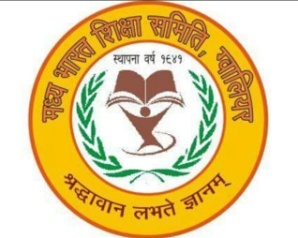 ikoZrhckbZ xks[kys mPpŸkj ek/;fed fo|ky;thokthxat y'dj Xokfy;j e0iz0
fo|ky; dksM 142002
Mkbl dksM 23040503314
0751&2385821 eksck- ua-& 9425360173
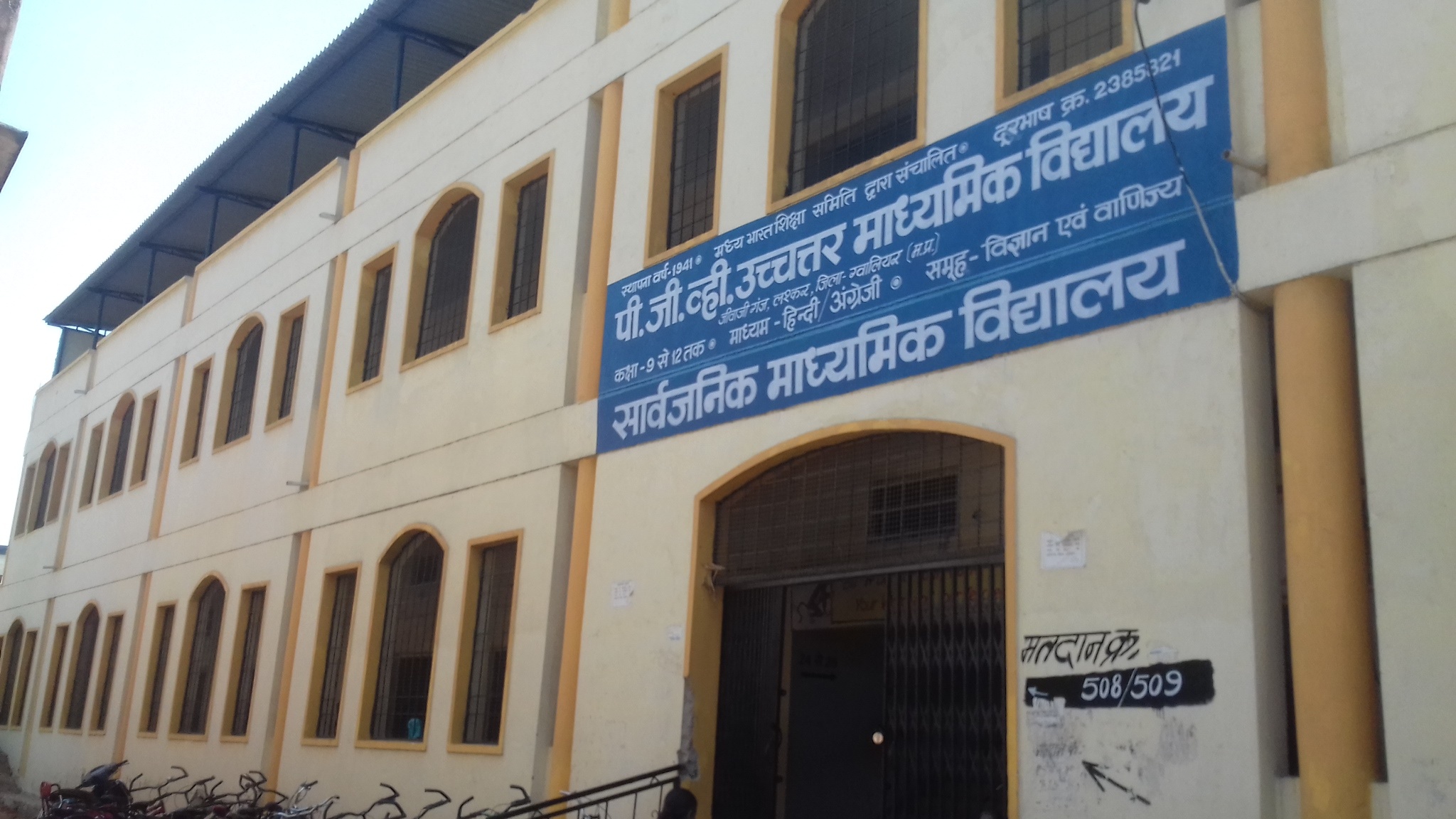 f'k{kk ds lkFk lokZaxh.k fodkl
vkxkeh l= 2018&19 gsrq dk;Z ;kstuk
lanHkZ%&dk;kZy; e/; Hkkjr f”k{kk lfefr] Xokfy;j
i= Øekad 259@dk;Z ;kstuk@2018
11 ekpZ 2018
Nk= la[;k esa o`f) ,oa Nk=ksa ds lokZaxh.k fodkl gsrq ;kstuk 2018 & 19
Nk= la[;k dh izxfr bl ckr dks izsfjr djrh gS] fd Hkfo"; ds fy;s ,d vPNh dk;Z ;kstuk cuk;h tkos rkfd izxfr ds iFk esa fdlh izdkj dh ck/kk mRiUu u gksosaA
mijksDr Nk= la[;k rd igqapus ds fy;s gekjs }kjk fd;s x;s iz;klksa ds vfrfjDr fuEu iz;kl djus gkasxsA
ikB~;Øe
fo|ky; orZeku esa ek/;fed f'k{kk e.My Hkksiky }kjk ekU;rk izkIr gSA vr% ek/;fed f'k{kk e.My }kjk fu/kkZfjr ikB~;dze dk v/;kiu dk;Z fd;k tk jgk gSA fo|ky; esa d{kk 9 o 10 esa vfuok;Z fo"k; o d{kk 11 o 12 esa foKku o okf.kT; ladk; esa v/;kiu fd;k tk jgk gSA vkxkeh l= esa okf.kT; ladk; esa oSdfYid fo"k; ds :i esa dEI;wVj fo"k; izkajHk fd;k tkosxkA 
ek/;e%& 
        fgUnh o vaxzsth ek/;e esa v/;kiu djk;k tk jgk  gSA
izk/;kid] v/;kid ,oa fo|kfFkZ;ksa dh lgHkkfxrk
fo|ky; esa v/;kid ,oa fo|kfFkZ;ksa dh lgHkkfxrk iw.kZ :i ls izR;sd dk;ZØeksa esa jgrh gSA fo|ky; esa f’k{kdksa dk laLFkk esa le; ij vkuk leL;k ugh gSA fo|ky; esa d{kk 11 o 12 ds Nk=&Nk=kvksa dh dksfpax gksus ds dkj.k yxHkx 40 izfr’kr fo|kFkhZ le; ij mifLFkr ugh gks ikrs gS ]muds ikydksa ds vkosnu ij o ijh{kk ifj.kke larks”ktud vkus ls mUgsa vuqefr iznku dh tkrh gSA
xq.koRrk dk fodkl
fo|kfFkZ;ksa esa xq.koRrk dks vkSj vf/kd fodflr djus ds fy, fo|kfFkZ;ksa dh le; & le; ij v/;kid] ikyd o fo|kfFkZ;ksa dh cSBd laiUu djkbZ tkrh gSA 
fo|ky; dh vusd xfrfof/k;ksa ds ek/;e ls fo|kfFkZ;ksa esa LoPNrk lca/kh vkfn fodkl fd;k tkrk gSA
tSls & lw;ZueLdkj] jk”Vªh; lsok ;kstuk] Hkze.k]] LoPNrk] ty laj{k.k] tkx:drk vfHk;ku vkfn dk;ZdzeA
Jh xq:os ue%
fo|ky; esa f’k{kdksa ds izfr J}k o Lusg Hkko txkus gsrq xq# iwf.kZek ij dk;ZØe fd;k x;kA ftlesa Jh ia- e/kqdj xksfoan rsyax th (fo|ky; ds iwoZ Nk=) o t;izdk’k JhokLro th (lsokfuo`Rr ‘kk- f’k{kd) us mifLFkr gksdj fo|kfFkZ;ksa dks izsj.kk nh o fo|kfFkZ;ksa }kjk f’k{kd fnol Hkh euk;k x;kA 
vkxkeh l= esa Hkh blh izdkj ds dk;ZØeksa dk vk;kstu fd;k tk;sxkA
f‘k{kd dY;k.k dks”k
f‘k{kd dY;k.k dks”k fo|kfFkZ;ksa ls izkIr fd;k tkrk gSA 
fo|ky; vuqnku izkIr laLFkk gS] ftldk fd LFkkuh; laijh{kk }kjk vads{k.k dk;Z fd;k tkrk gSA vr% f’k{kd dY;k.k dks”k dh jkf’k lfefr dh vksj ugh Hksth tk ldrhA bl lca/k esa Li”V ekxZn’kZu o lq>ko nsus dh d`ik djsaA
bl dks”k ls f’k{kdksa dks m/kkj nh xbZ jkf’k fujarj olwy dh tk jgh gS rFkk xr rhu o”kksZ ls fdlh Hkh f’k{kd@deZpkjh dks dksbZ jkf’k m/kkj iznku ugh dh xbZ gSA
ekfld leh{kk cSBd
fo|ky; esa izR;sd ekg ds vafre dk;Z fnol dks izFke pkj ihjh;M ds ckn fo|kfFkZ;ksa dk vodk’k dj ,d leh{kk cSBd dh tkrh gSA  ftlesa ekg ds lHkh ‘kS{kf.kd dk;Z ds vfrfjDr vU; xfrfof/k;ksa dh Hkh leh{kk dh tkrh gSA
f'k{kd
fo|ky; esa bl o"kZ dqy 16 f'k{kd dk;Zjr gS ftlesa vuqnkfur 02 o xSj vuqnkfur 11 f'k{kd o 03 va”kdkyhu f'k{kd gSA o"kZ 2017&18 esa pkj fo"k;ksa gsrq ¼vaxzsath] xf.kr] jlk;u 'kkL=]lkekftd foKku½ f'k{kdksa dh ekax dh x;h FkhA lfefr ds lg;ksx ls mDr fo"k;ksa gsrq pkj f'k{kdksa dh uohu fu;qfDr dh xbZA
blh Øe esa lfefr ds lg;ksx o vuqefr ls f'k{kdksa dks ekufld :i ls lqn`<+ djus gsrq xr o"kZ tqykbZ 2017 ls osruo`f) djus o iw.kZ 12 ekg dk osru fn;k tkuk izLrkfor gSA
[ksydwn
fo|ky; ds ikl [ksy eSnku i;kZIr gS ijUrq dzhMk f'k{kd xr 07 o"kksZ ls ugh gSA blfy, fo|ky; ds vU; f'k{kdksa }kjk gh [ksy izfr;ksfxrk;sa lEiUu gksrh gSA vr% lEiw.kZ o"kZ [ksydwn izf'k{k.k] ;ksxk izf'k{k.k o vU; izfr;ksfxrkvksa ds fy, dzhMk f'k{kd dh vko';drk gSA ftl ij 4000@&: izfr ekg osru O;; gksuk laHkkfor gSA bl Øe esa ;g Hkh lqfuf'pr fd;k tk ldrk gS] fd lfefr Lrj ij lfefr ds vk/khu fo|ky;ksa ds fy;s dzhMk o ;ksXkk f'k{kd fu;qDr fd;k tk ldrk gS ftlesa O;; vuqikfrd gks tkosxk ,oa Vsfcy Vsful vkfn [ksyksa dk foKku egkfo|ky; ds lg;ksx ls izkajHk djus dk izLrko gSA
[ksy izfr;ksfxrk;sa 2017&18
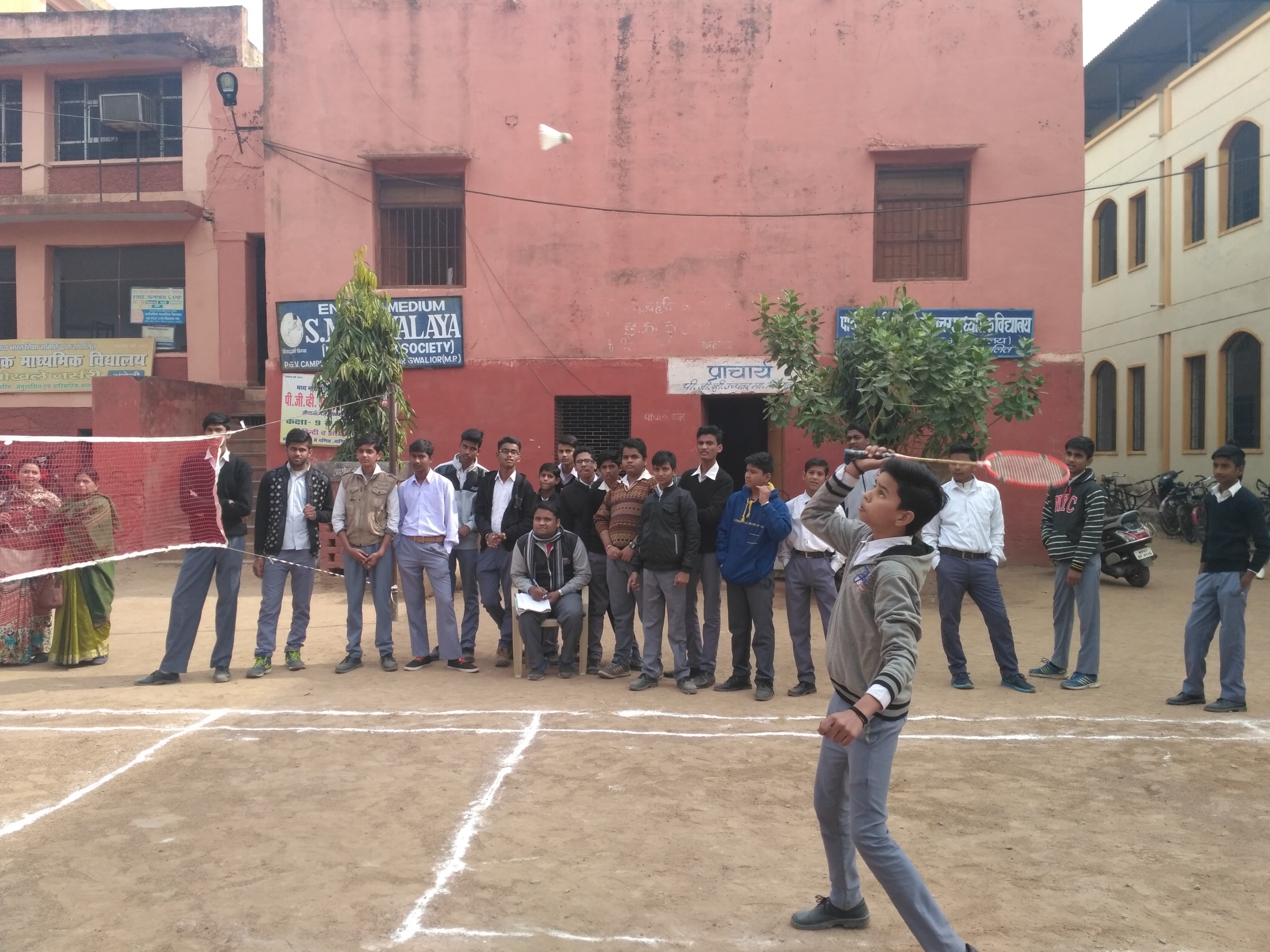 'kSf{k.kksRrj lkaLd`frd xfrfof/k;k¡ 2017&18
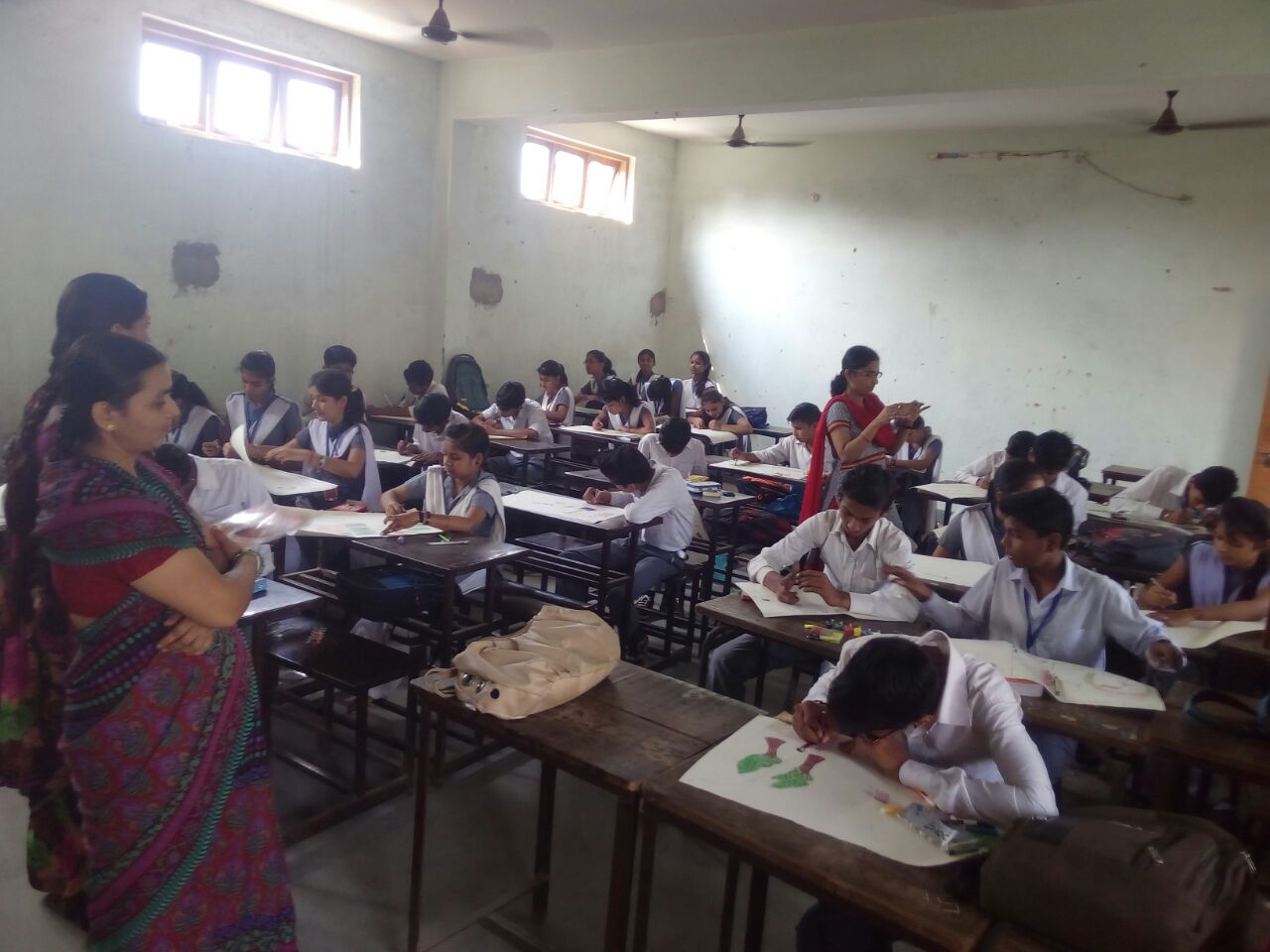 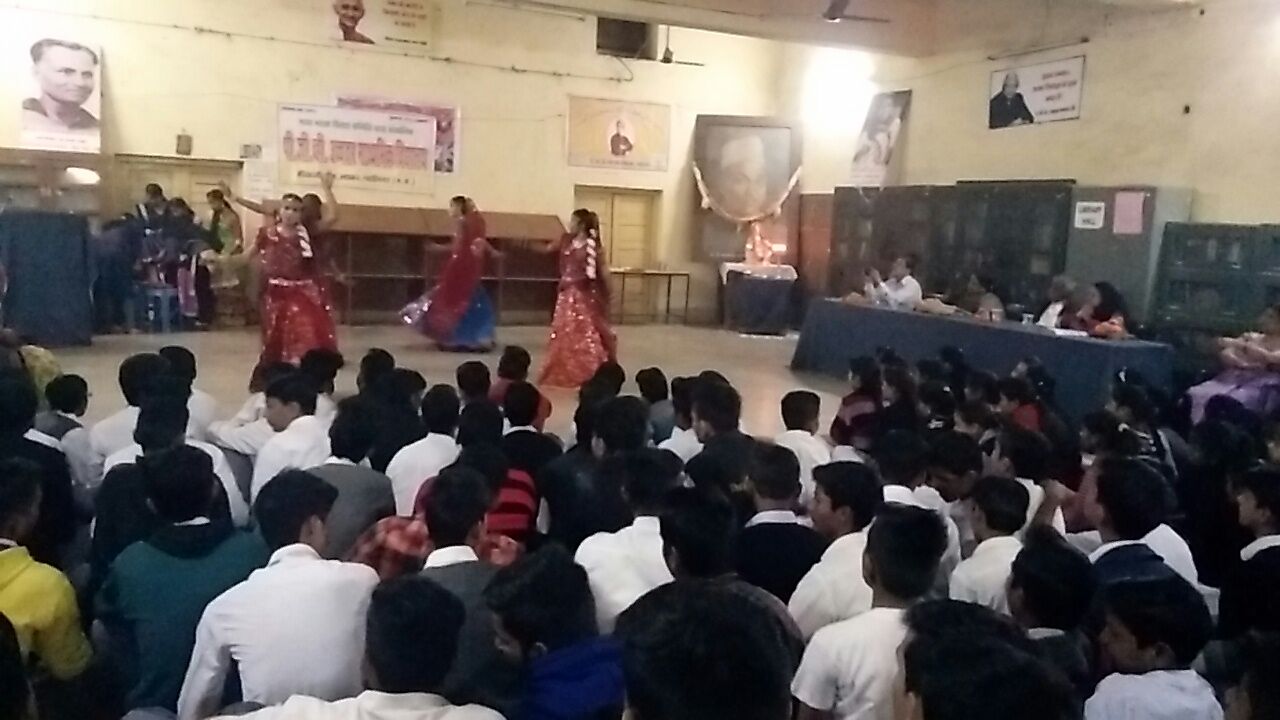 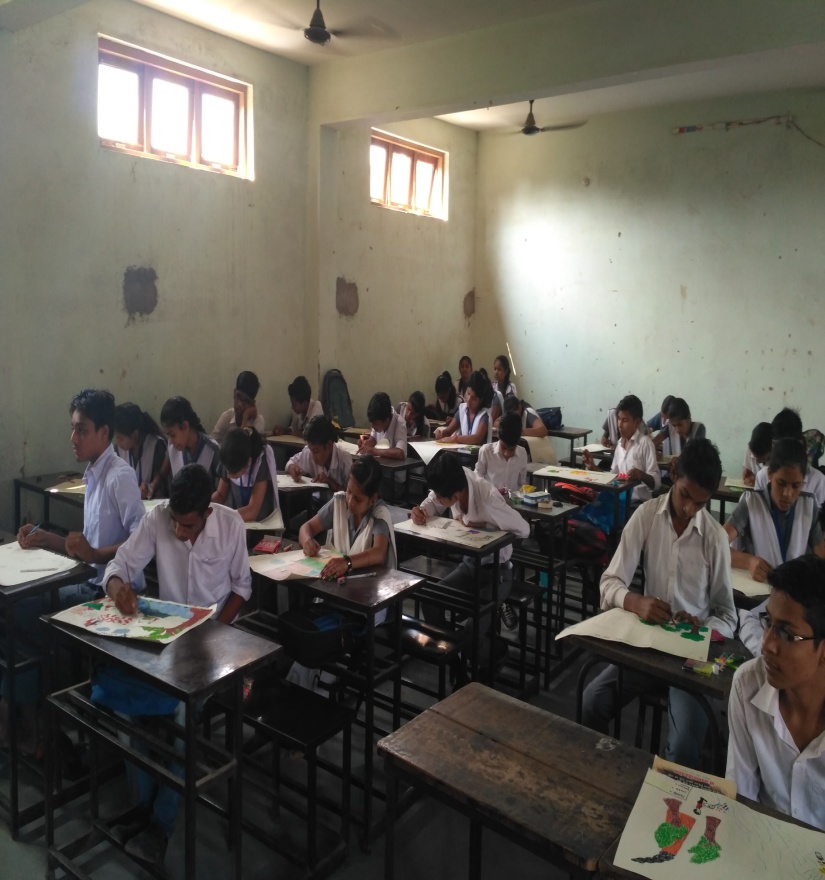 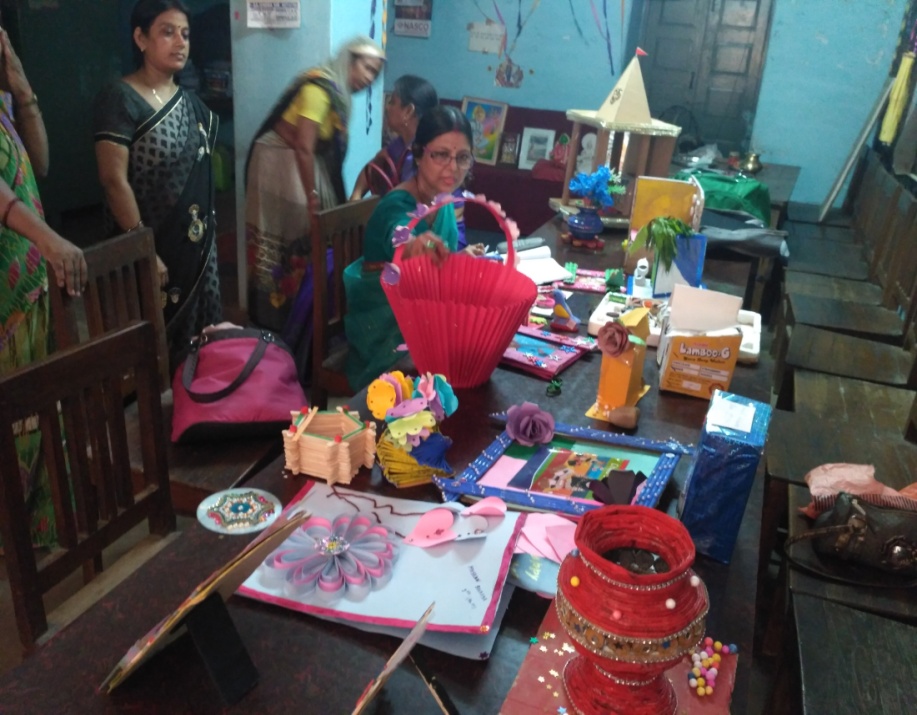 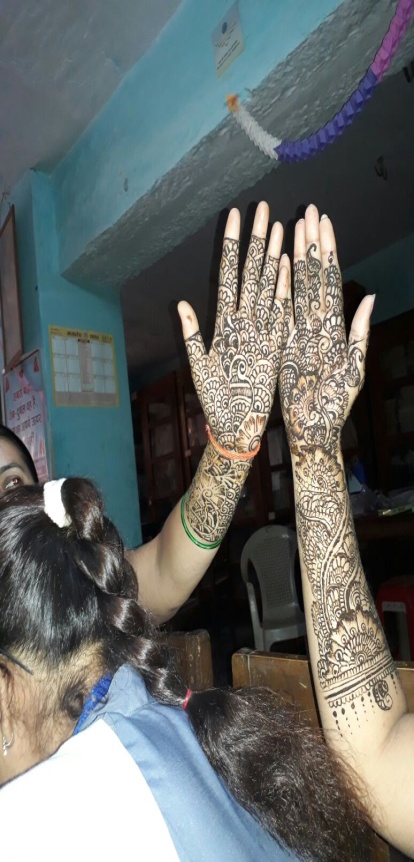 lkfgfR;d xfrfof/k;k¡ 2017&18
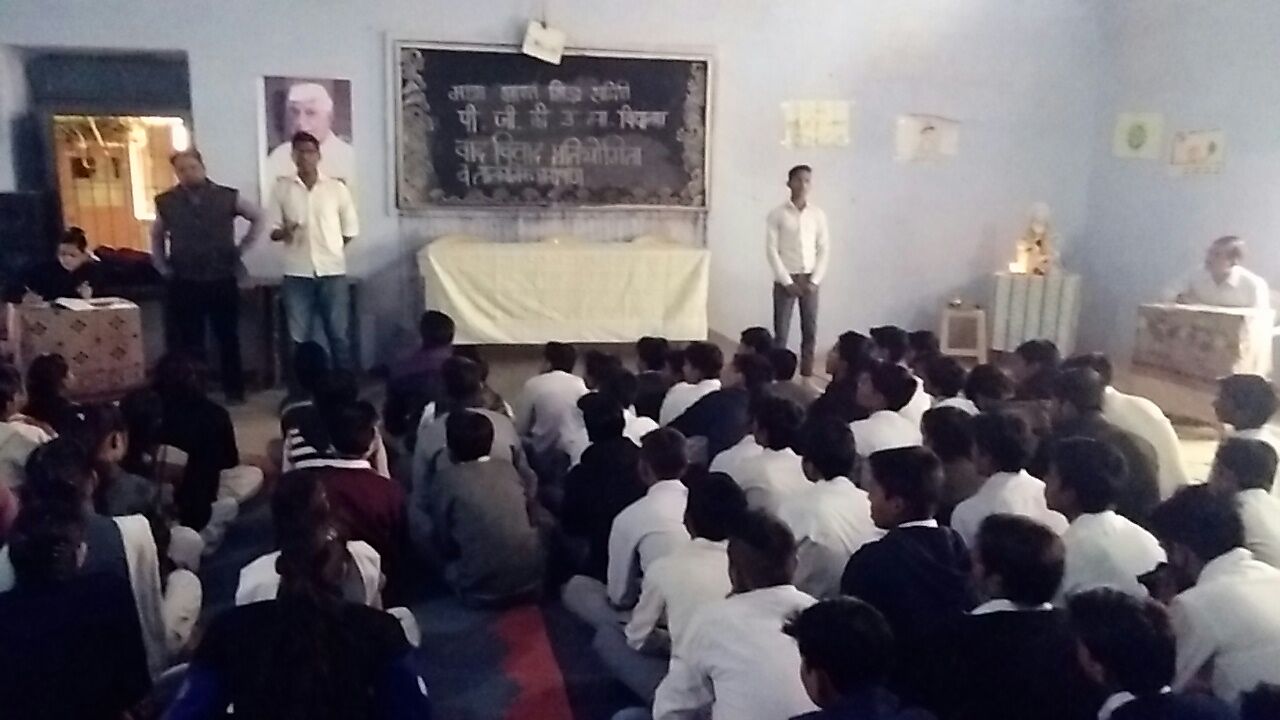 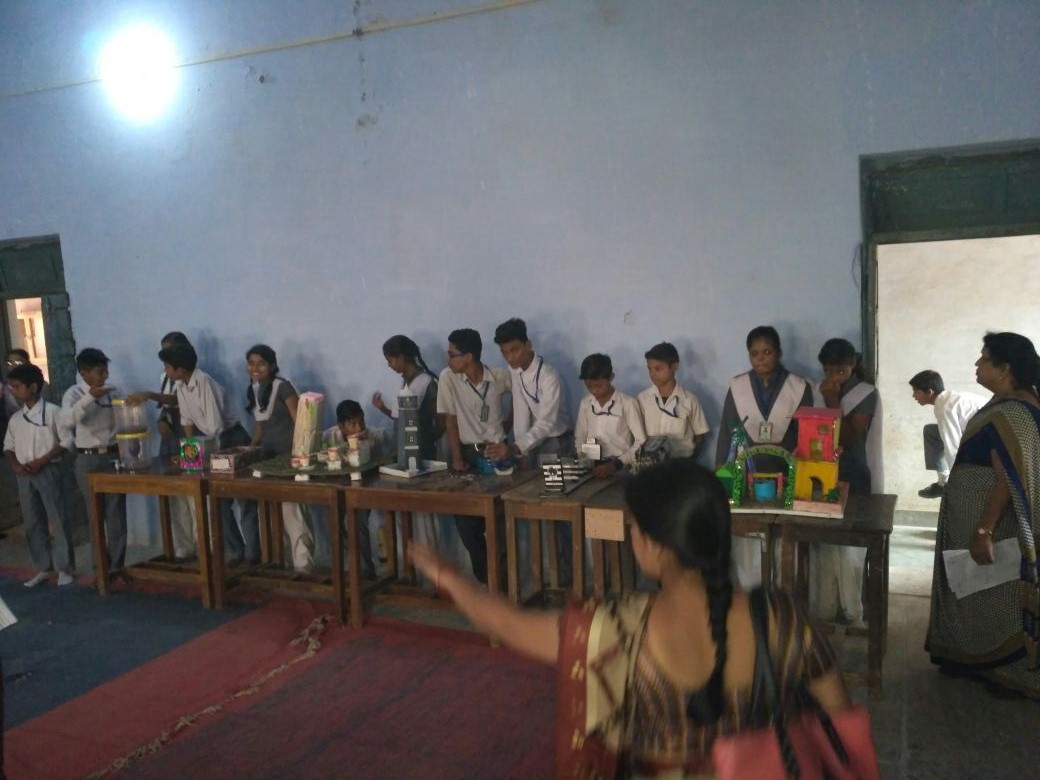 fo|ky;hu xfrfof/k;k¡
bl o”kZ fo|ky; esa fu%’kqYd us= ijh{k.k f’kfoj dk vk;kstu fd;k x;kA ftlesa MkW-FkkWel ¼tScks us=ky;]flVh lsaVj½ us fo|ky; esa lHkh fo|kfFkZ;ksa ] muds ifjtuksa o vU; yksxksa dk us= ijh{k.k dj nok,¡ forfjr dh xbZA
fo|ky; esa MkW-lh-oh-jeu ds tUefnol ds miy{; esa 07 uacoj ls 14 uacoj rd foKku lIrkg euk;k x;k ftlesa 07 uacoj ls 14 uoacj rd foKku izn’kZuh o 14 uacoj dks cky esys dk vk;kstu fd;k x;k ftlesa 07 uacoj eq[; vfrfFk ds :i esa MkW- fo’odekZ] ofj”B oSKkfud ¼Mh-vkj-Mh-bZ½ o MkW- jktsUnz ck¡fny th o eq[; oDrk ds :i esa Jh th-Mh-yM~<k th us mifLFkr gksdj fo|kfFkZ;ksa dk mRlkgo/kZu fd;k rFkk Kkuo/kZd iqLrdsa HksaV dhA
LoPNrk vfHk;ku ds rgr fo|ky; ls Nk=&Nk=kvksa o f’k{kdks }kjk jSyh dk vk;kstu fd;k x;kA
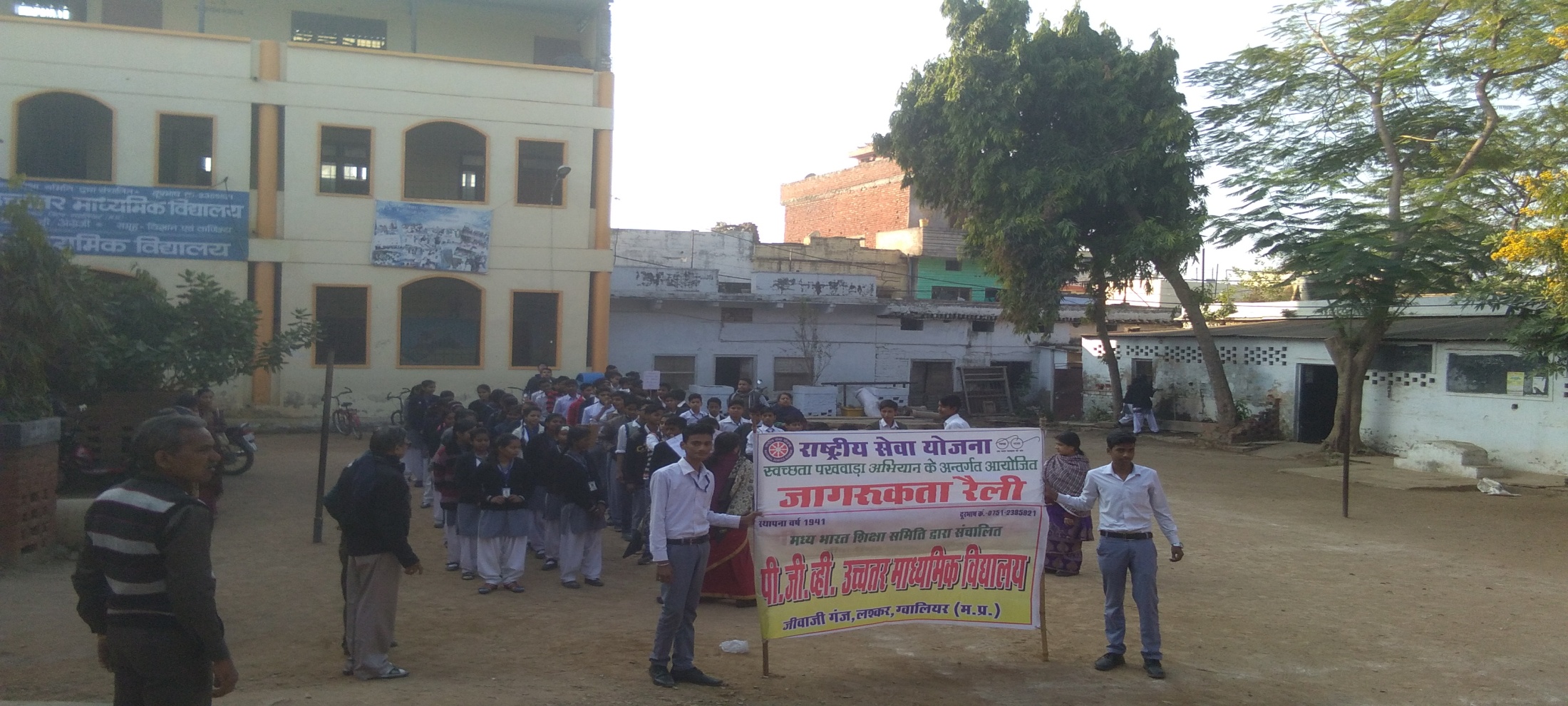 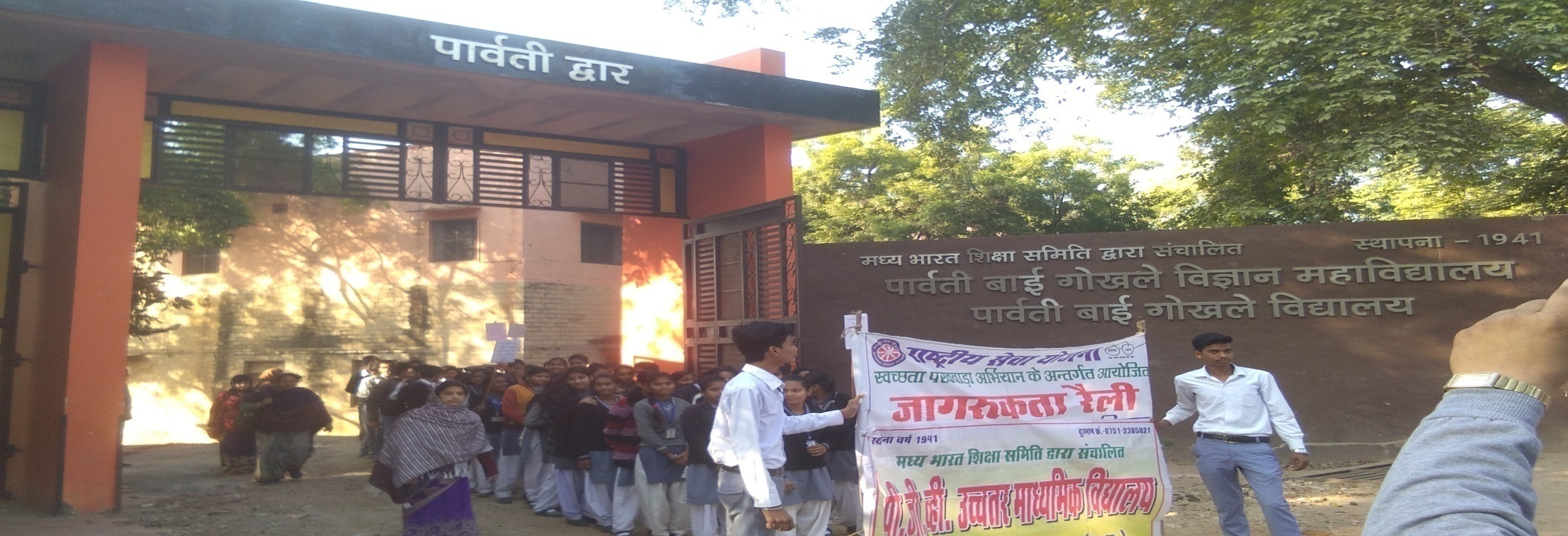 ,u-,l-,l-
fo|ky; esa thokth fo'ofo|ky; dh ,u-,l-,l- bdkbZ d{kk 11 o 12 ds fy, gSA ftlesa 100 fo|kFkhZ dh vuqefr izkIr gSA bl l= esa Hkh xzke cjk ij fo'ks"k lkr fnolh; f'kfoj dk vk;kstu fd;k x;kA l= 2018&19 esa Hkh fu;fer xfrfof/k;ka o fo'ks"k f'kfoj dk vk;kstu fd;k tk;sxkA
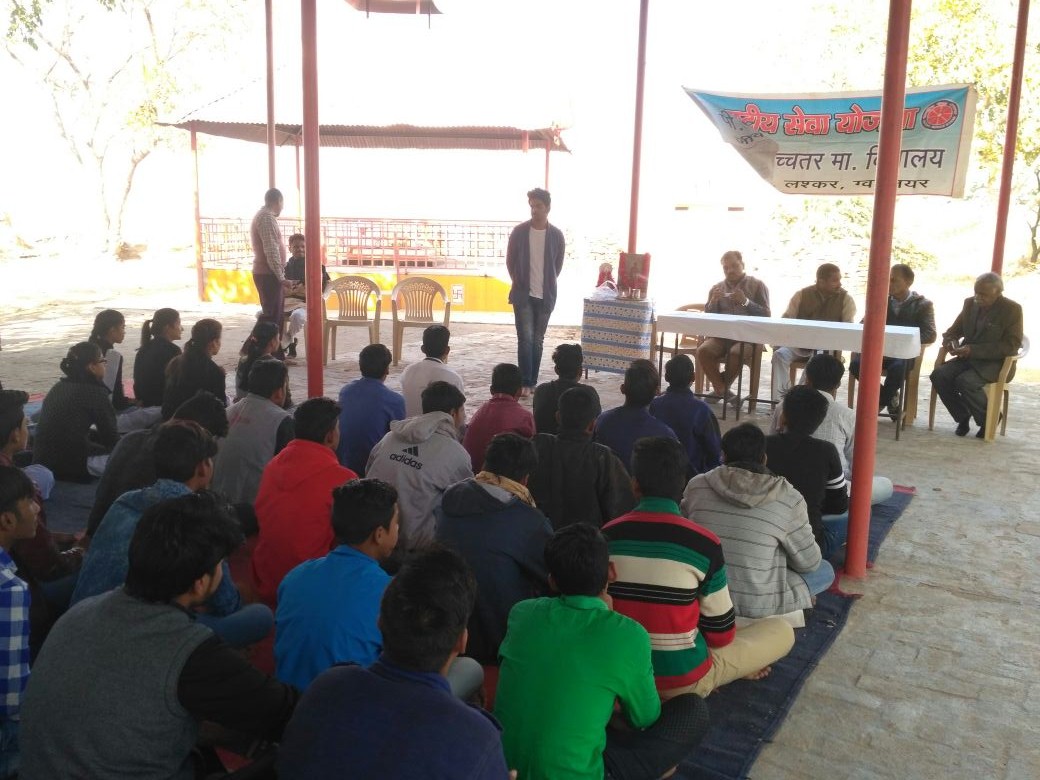 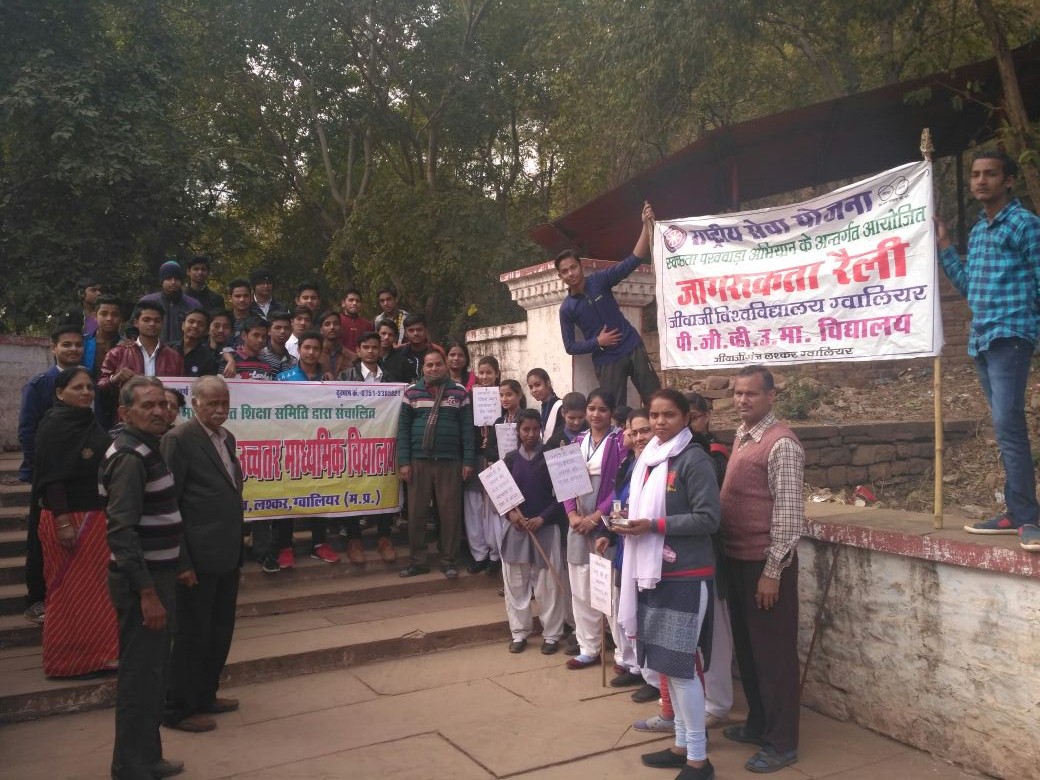 iqLrdky; o okpuky;
fo|kFkhZ lgk;d lHkk ls d{kk 9 o 10 dh iqLrds dz; dj t:jrean Nk=&Nk=kvksa dks fu%'kqYd forfjr dh x;hA
okpuky; esa nks LFkkuh; lekpkj i= o izfr;ksfxrk niZ.k o vgk! ftanxh]l[kh] Hkkjrh; laLd`fr dh if=dk v[k.M T;ksfr o ekfld if=dk;sa vk jgh gSA vkxkeh l= esa ,d dky[k.M fo|kfFkZ;ksa gsrq okpuky; esa j[kk tkosxkA ftlls Nk= lekpkj i= o if=dkvksa ls Kku o`f) dj ldsaA fo|ky; esa baVjusV dh O;oLFkk gksus ij bZ&okpuky; dk ykHk Hkh fo|kfFkZ;ksa dks gks ldsxkA
Hkou
Hkou ds fy;s iwoZ o"kZ esa Hkh dk;Z;kstuk cukbZ x;h ftlesa izFke fcUnq ij xsaMsaokyh lM+d dh vksj xsV dk fuekZ.k iw.kZ gks pqdk gSA f}rh; fcUnq esa LVst o iqjkuh iz;ksx'kkykvkas ds LFkku ij LiksVZ~l vkWMhVksfj;e dk fuekZ.k dk;Z xfr'khy gS]ftlls fo|ky; ds Nk=&Nk=k,sa ykHkkfUor gksaxsA iqjkus izkpk;Z d{k o Vhu'ksM ¼iqjkuk d{k dza 40½ dk fuekZ.k lfefr ds }kjk izLrkfor gSA bl Hkou dh iqrkbZ dh tkuk vko';d izrhr gksrh gS o Nk= Nk=kvksa gsrq dkWeu :e] LVkQ gsrq LVkQ :e]dh deh gSA
QuhZpj
QuhZpj Hkh orZeku esa Nk= la[;k ls yxHkx 136 de gS] ftldk cuokuk vfr vko';d izrhr gksrk gSA xr 07 o"kksZ ls dksbZ u;k QuhZpj ugh cuk flQZ iqjkus QuhZpj dh ejEer gksrh jgh gSA vkxkeh l= esa 'kklh fudk; }kjk o lfpo e/; Hkkjr f'k{kk lfefr }kjk u;k 100 QuhZpj cukus dh vuqefr izkIr gks pqdh gSA ftldk dk;Z vk'kk gh ugh iw.kZ mEehn gS] fd l= ds izkjEHk gksus ls igys iw.kZ dj fy;k tk;sxkA
midj.k ,oa dEI;wVj
fo|ky; esa csolkbV o Vsyh ,dkmafVx dk dk;Z l=    2016&17 ls fd;s tk jgk gS o ,dkmafVax dk dk;Z fyf[kr :i esa Hkh fd;k tk jgk gSA 
 vkWfQl vkWVkses'ku dk;Z gsrq fo|ky; esa uohu 03 dEI;wVj o baVjusV dusD'ku dh vko';drk izrhr gksrh gSA
dk;kZy;
fo|ky; dh xfjek izkpk;Z d{k o dk;kZy; ls izkjaHk gksrh gS vr% dk;kZy; dh vkarfjd lTtk] insZ] QuhZpj o iqrkbZ vkfn dk;Z gksuk 'ks"k gSA ftl ij yxHkx 50]000@& :- O;; gksuk laHkkfor gSA
vkfFkZd lalk/ku ds vU; L=ksr
fo|ky; e-iz-'kklu }kjk vuqnku izkIr laLFkk gSA bl dkj.k 'kqYd 'kklu fu;eksa ds varxZr gh fy;k tk ldrk gS blfy;sa vU; L=kSr laHko ugh gSA Hkfo"; esa ckgjh nkunkrkvksa o laLFkkvksa ls lEidZ LFkkfir dj fo|ky; ds fy;s vkfFkZd lalk/ku tqVkus dk izLrko gSA 
bl o"kZ d{kk 12 ds fo|kfFkZ;ksa }kjk fonkbZ lekjksg ds miy{; esa fo|ky; dks ,d ekbZd HksaV Lo:i iznku fd;k x;kA
fo|ky; }kjk Nk=@Nk=kvksa ds ikydksa ls lg;ksx jkf'k izkIr dh tkrh gS tks lfpo e-Hkk-f'k{kk lfefr ds [kkrsa lsaVªy cSad vkWQ bafM;k 'kk[kk tudxat esa tek djk;h tkrh gSA ftlesa Hkh xr  07 o"kksZ esa fujarj o`f) gq;h gSA orZeku l= 2017&18 esa yxHkx 7]60]000@&:- tek djk fn;s x;s gS vkSj vkxkeh l= esa Hkh lg;ksx jkf'k esa yxHkx 8]50]000 :- izkIr gksus dk vuqeku gSA
/kU;okn!